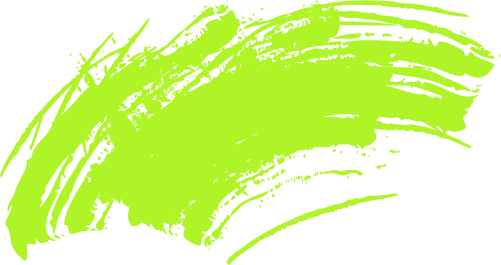 Fountain hotel
By: Yasmina Alam
Business idea
Name and description
Name: Fountain hotel
What is my idea?
My idea is to open a family friendly and animal friendly hotel in ma’in hot springs where you can relax play and enjoy the view your pets are taken care of.
Is it a good or service?
A service
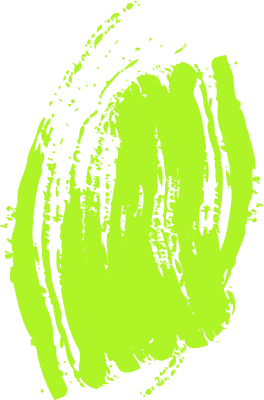 Mission and vision
Our mission of this hotel is Our mission is to provide our guests with an exceptional and memorable experience by delivering the highest quality of service and hospitality. We strive to exceed our guests' expectations by creating a welcoming environment, offering comfortable accommodations, and providing personalized attention to every detail. We are committed to treating our guests and team members with respect, integrity, and honesty, and to supporting the communities in which we operate. At our hotel, we aim to create a lasting impression that will bring our guests to come again.

Our vision is to create an unforgettable ideal experience and accommodate the needs of our guests.
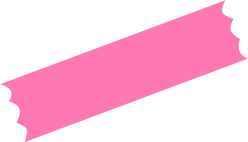 Who will be your customers /guests?
Our hotel welcomes families , friend groups and tourists of all ages .

Who is your competitors?
I have only one competitor and it is the ma’in hot springs resort & spa

Business location
Hammamat ma’in , Jordan
Financial information
Source of capital
Grant


Fountain hotel
Ma’in hot spring resort & spa






Predicated Profit. (selling price – Total costweek days 
150-100=50$

Weekends 
240-140=100
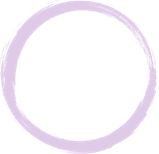 Owners details
Name: yasmina alam 
 
Age: 12

Date of birth: 2 December 2010

Working situation: independent 

Education: national orthodox school 


I will save the money that my company has earned for collage and I will also will donate some of the money .
College Icon Pack
Alternative Resources
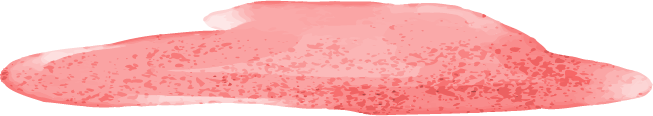 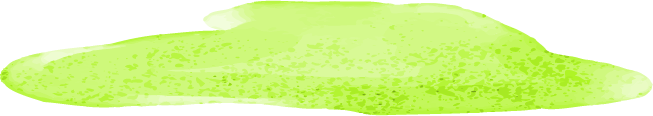 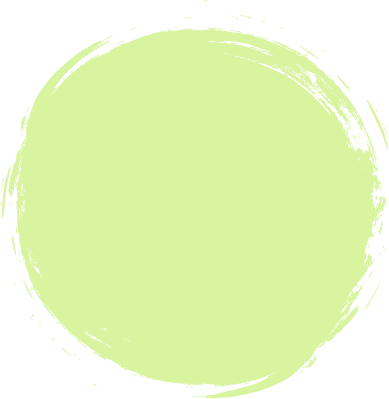 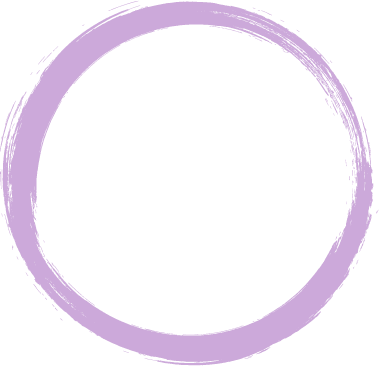 Alternative Resources
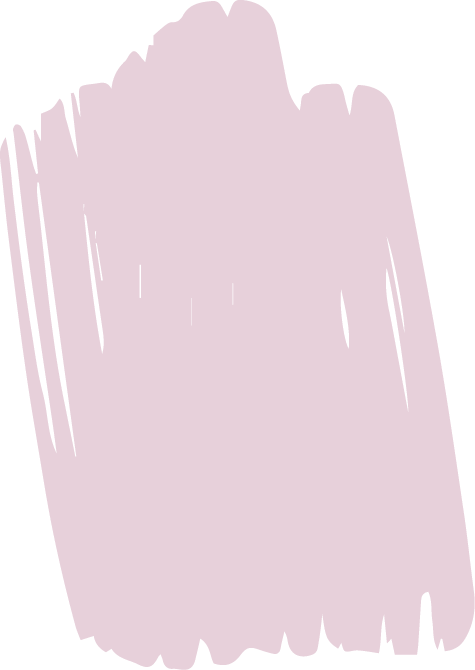 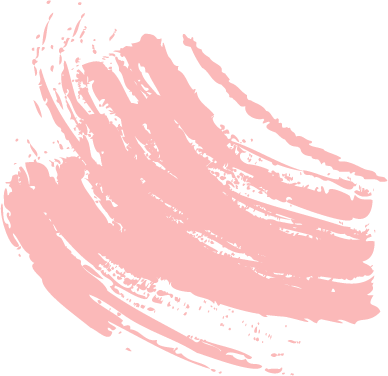 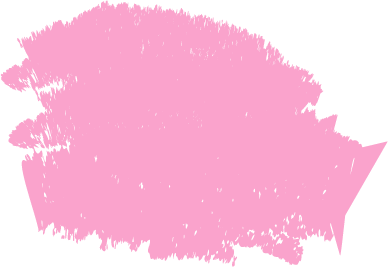 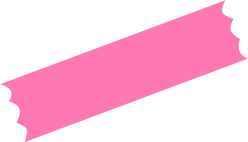 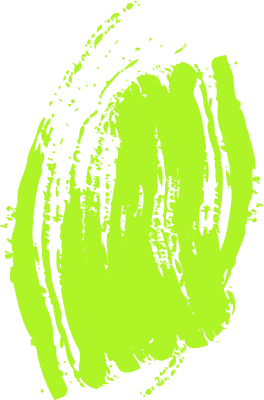 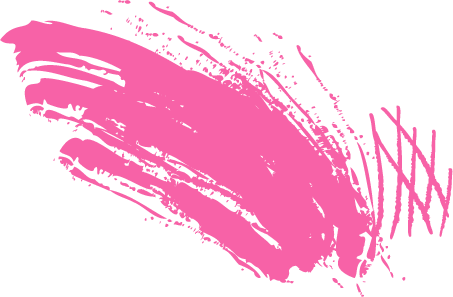 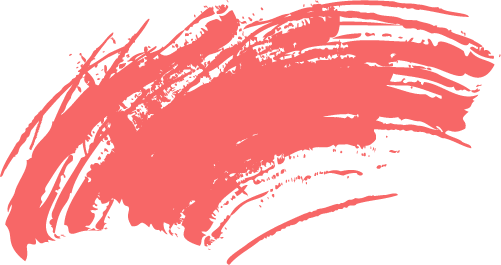 Fonts & colors used
This presentation has been made using the following fonts:
Caveat Brush
(https://fonts.google.com/specimen/Caveat+Brush)

Raleway
(https://fonts.google.com/specimen/Raleway)
#6a0045
#595959
#ff78b6
#ffb5b5
#4a006e
#b381c7
#68006a
#caff60
Alternative Resources
Photo
Teacher and kids hugging outdoors close-up
Kids hugging their teacher
Teacher smelling a bouquet of flowers with copy space
Teacher standing next to a blackboard with copy space 
Happy teacher helping her students
Use our editable graphic resources...
You can easily resize these resources without losing quality. To change the color, just ungroup the resource and click on the object you want to change. Then, click on the paint bucket and select the color you want. Group the resource again when you’re done. You can also look for more infographics on Slidesgo.
FEBRUARY
JANUARY
MARCH
APRIL
PHASE 1
Task 1
FEBRUARY
MARCH
APRIL
MAY
JUNE
JANUARY
Task 2
PHASE 1
Task 1
Task 2
PHASE 2
Task 1
Task 2
...and our sets of editable icons
You can resize these icons without losing quality.
You can change the stroke and fill color; just select the icon and click on the paint bucket/pen.
In Google Slides, you can also use Flaticon’s extension, allowing you to customize and add even more icons.
Educational Icons
Medical Icons
Business Icons
Teamwork Icons
Help & Support Icons
Avatar Icons
Creative Process Icons
Performing Arts Icons
Nature Icons
SEO & Marketing Icons